Tievelhovartti (17.01.2023)
Ilkka Aaltonen
17.01.2023
Tievelho ajankohtaiset
Tievelho-vartit jatkuvat tästä eteenpäin kerran kahdessa viikossa.
Seuraava Tievelho-vartti on 31.01.2023

Väyläpilveen siirtyminen tapahtuu tulevana viikonloppuna 20.01-22.01.2023
Uusi osoite käyttöliittymään: https://velho.vaylapilvi.fi/
Käyttöliittymä ja palvelu testaus menossa
API-avainten lähetykset on tehty

Ensimmäinen tietojen ylläpitoon liittyvä info/koulutus sessio pidetty perjantaina 13.01.2023
Sessiot jatkuvat viikoittain

Inventointitietojen hallinta Tievelhossa infosessio 19.01.2023
2
Tievelhon kehittämistehtävien edistäminen
Tietokuvaukseen on tuotu kohdeluokkien kuvauksia
Seuraavana loput kuvaukset ja yksittäisten ominaisuustietojen kuvaukset

Tietorakenteisiin liittyviä muutoksia viety eteenpäin
Muutokset kohdistuneet alla oleviin kohdeluokkiin ja komponentteihin
Väylän luonne
Onnettomuudet
Liikennemäärät
Varusteiden yhteinen ominaisuus tehtävä
Perustieto komponentti
(tarkempi kuvaus kalvo 6)
3
Tievelhon kehittämistehtävien edistäminen
Tieosoitemuutosten vastaanoton osalta viimeisiä testauksia menossa

Versiomuutosten osalta viisi kohdeluokkaa käsittelemättä

Tällä viikolla testaukseen ei versioituvien kohdeluokkien päivitys rajapinta
4
Tarkempi kuvaus tietorakennemuutoksista
5
Käyttäjähallinta, käyttäjätuki ja palaute
Velho ohjeet: https://ohje.velho.vayla.fi/
Operointi: tiestotuki@vayla.fi 
Tievelhon osalta kaikki henkilöt, joilla on extranet tunnukset pääsevät käyttämään järjestelmää. Projektivelhon osalta Sami Mäkelällä on käyttäjähallinta
Palautetta voi antaa velhotuki@vayla.fi osoitteeseen tai suoraan käyttöliittymästä
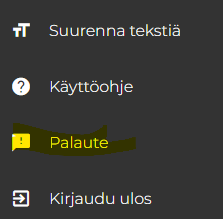 6